UNIDAD TÉCNICA DE APOYO PRESUPUESTARIO
SENADO DE LA REPÚBLICA DE CHILE
EJECUCIÓN ACUMULADA DE GASTOS PRESUPUESTARIOSAL MES DE OCTUBRE DE 2018PARTIDA 05:MINISTERIO DEL INTERIOR Y SEGURIDAD PÚBLICA
Valparaíso, diciembre 2018
EJECUCIÓN ACUMULADA DE GASTOS A OCTUBRE DE 2018 PARTIDA 05 MINISTERIO DEL INTERIOR Y SEGURIDAD PÚBLICA
Principales hallazgos
Para el año 2018 la Partida presenta un presupuesto aprobado de $3.270.614 millones, de los cuales un 40% se destina a gastos en personal, un 21% a iniciativas de inversión y un 20% a transferencias de capital, manteniendo la distribución de los ejercicios presupuestarios anteriores. 
La ejecución del Ministerio del mes de OCTUBRE ascendió a $260.862 millones, es decir, un 8% respecto de la ley inicial, gasto levemente superior respecto del registrado a igual mes del año 2017 (0,9 puntos porcentuales).  Por su parte, la ejecución acumulada al décimo mes de 2018 alcanzó a $2.517.658 millones, lo que equivale a un gasto acumulado de 75,6% respecto al presupuesto vigente y de un 77% del presupuesto inicial.
Respecto a los aumentos y disminuciones al presupuesto inicial, la Partida presenta al mes de OCTUBRE un aumento consolidado del $58.927 millones.  Destacando por su monto, los incrementos registrados en los subtítulos 34 “servicio de la deuda”, con $63.623 millones; 24 “transferencias corrientes”, con $48.692 millones; y, subtítulo 29 “adquisición de activos no financieros”, con $33.723 millones.
Por su parte, se registró reducciones en los subtítulos 21 “gastos en personal”, 22 “bienes y servicios de consumo”, 31 “iniciativas de inversión” y 33 “transferencia de capital” que equivalen a disminuciones de 0,4% ($5,226 millones), 4,3% ($10.307 millones), 6,3% ($42.575 millones) y 6,2% ($39.300 millones) respectivamente.
2
EJECUCIÓN ACUMULADA DE GASTOS A OCTUBRE DE 2018 PARTIDA 05 MINISTERIO DEL INTERIOR Y SEGURIDAD PÚBLICA
Principales hallazgos
En cuanto a las instituciones dependientes del Ministerio, el 82% del presupuesto inicial, se concentra en la Subsecretaría de Desarrollo Regional y Administrativo, Carabineros de Chile y los Gobiernos Regionales (que representan a su vez el 18%, 31% y 32% respectivamente), los que al mes de OCTUBRE alcanzaron niveles de ejecución de 90,7%, 82,3% y 69,3% respectivamente, todos calculados respecto al presupuesto vigente.
Las mayores tasas de gastos se registraron en la Subsecretaría del Interior (106,2%) y Bomberos de Chile (94,7%).  En el caso de la Subsecretaría del Interior, la ejecución se explica por el nivel de gasto en las transferencias corrientes que al mes de OCTUBRE presenta una ejecución de 111,9%, representando a su vez el 71% del presupuesto vigente de la Subsecretaría, producto de los mayores incrementos derivados de las emergencias vividas en el país ($46.757 millones), faltando por decretar a la fecha $8.963 millones.
Mientras que Fondo Social es el que presenta la ejecución menor, con un gasto de 11,2%, explicado por su cronograma de asignación de recursos que se realiza a finales del tercer trimestre.
Respecto a los recursos contemplados en el subtítulo 34 “servicio de la deuda” destinados al pago de las obligaciones devengadas al 31 de diciembre de 2017 (deuda flotante), a la fecha falta por decretar $7.215 millones, los que se concentran en Servicio de Gobierno Interior ($2.594 millones), la Subsecretaría del Interior ($1.404 millones), Red de Conectividad del Estado ($137 millones) y Bomberos de Chile ($3.080 millones).
3
COMPORTAMIENTO DE LA EJECUCIÓN ACUMULADA DE GASTOS A OCTUBRE DE 2018 PARTIDA 05 MINISTERIO DEL INTERIOR Y SEGURIDAD PÚBLICA
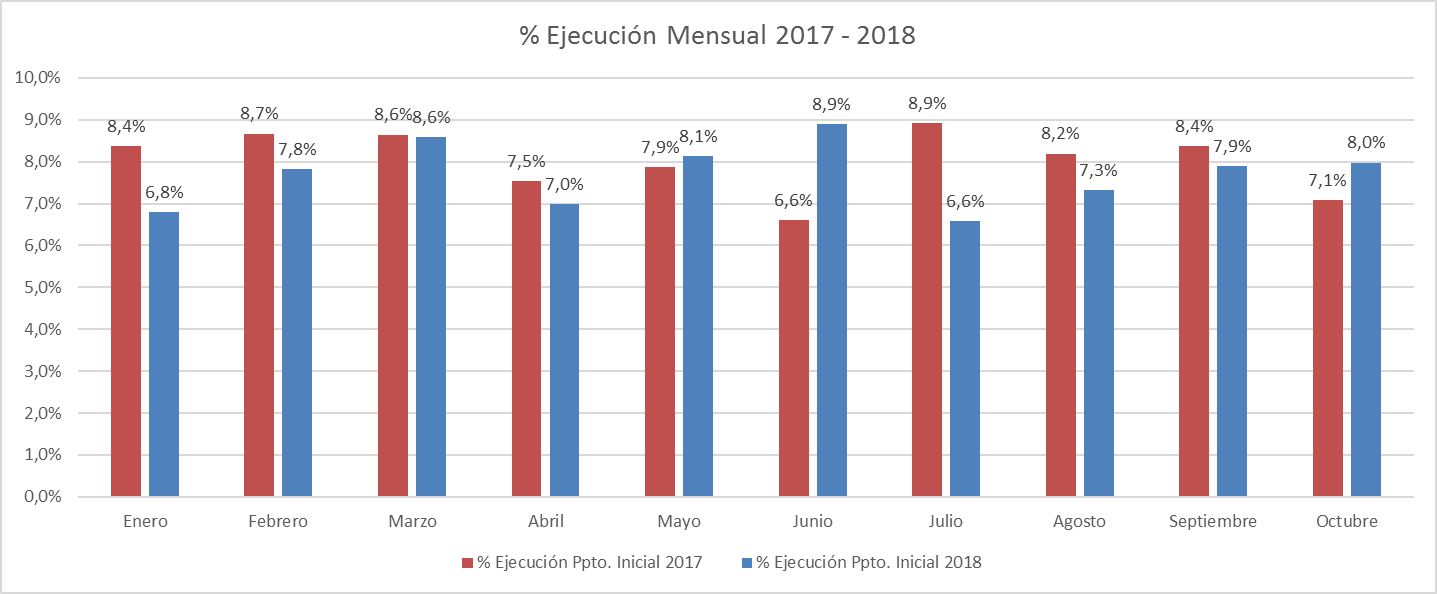 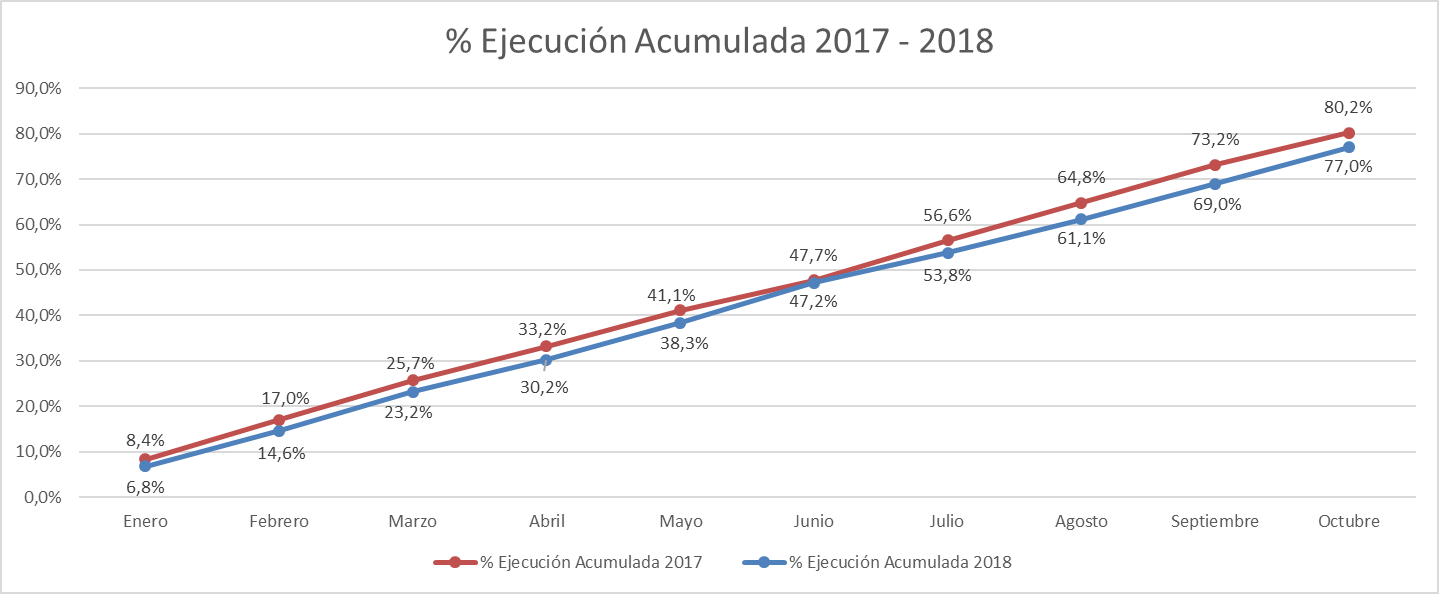 4
EJECUCIÓN ACUMULADA DE GASTOS A OCTUBRE DE 2018 PARTIDA 05 MINISTERIO DEL INTERIOR Y SEGURIDAD PÚBLICA
en miles de pesos 2018
5
EJECUCIÓN ACUMULADA DE GASTOS A OCTUBRE DE 2018 PARTIDA 05 RESUMEN POR CAPÍTULOS
en miles de pesos 2018
6
EJECUCIÓN ACUMULADA DE GASTOS A OCTUBRE DE 2018 PARTIDA 05. CAPÍTULO 01. PROGRAMA 01: SERVICIO DE GOBIERNO INTERIOR
en miles de pesos 2018                                                                                                                     … 1 de 2
7
EJECUCIÓN ACUMULADA DE GASTOS A OCTUBRE DE 2018 PARTIDA 05. CAPÍTULO 01. PROGRAMA 01: SERVICIO DE GOBIERNO INTERIOR
en miles de pesos 2018                                                                                                                     … 2 de 2
8
EJECUCIÓN ACUMULADA DE GASTOS A OCTUBRE DE 2018 PARTIDA 05. CAPÍTULO 04. PROGRAMA 01: OFICINA NACIONAL DE EMERGENCIA
en miles de pesos 2018
9
EJECUCIÓN ACUMULADA DE GASTOS A OCTUBRE DE 2018 PARTIDA 05. CAPÍTULO 05. PROGRAMA 01: SUBSECRETARÍA DE DESARROLLO REGIONAL Y ADMINISTRATIVO
en miles de pesos 2018
10
EJECUCIÓN ACUMULADA DE GASTOS A OCTUBRE DE 2018 PARTIDA 05. CAPÍTULO 05. PROGRAMA 02: FORTALECIMIENTO DE LA GESTIÓN SUBNACIONAL
en miles de pesos 2018
11
EJECUCIÓN ACUMULADA DE GASTOS A OCTUBRE DE 2018 PARTIDA 05. CAPÍTULO 05. PROGRAMA 03: PROGRAMA DE DESARROLLO LOCAL
en miles de pesos 2018
12
EJECUCIÓN ACUMULADA DE GASTOS A OCTUBRE DE 2018 PARTIDA 05. CAPÍTULO 05. PROGRAMA 05: TRANSFERENCIAS A LOS GOBIERNOS REGIONALES
en miles de pesos 2018				     	                  … 1 de 2
13
EJECUCIÓN ACUMULADA DE GASTOS A OCTUBRE DE 2018 PARTIDA 05. CAPÍTULO 05. PROGRAMA 05: TRANSFERENCIAS A LOS GOBIERNOS REGIONALES
en miles de pesos 2018					                    … 2 de 2
14
EJECUCIÓN ACUMULADA DE GASTOS A OCTUBRE DE 2018 PARTIDA 05. CAPÍTULO 05. PROGRAMA 06: PROGRAMAS DE CONVERGENCIA
en miles de pesos 2018
15
EJECUCIÓN ACUMULADA DE GASTOS A OCTUBRE DE 2018 PARTIDA 05. CAPÍTULO 07. PROGRAMA 01: AGENCIA NACIONAL DE INTELIGENCIA
en miles de pesos 2018
16
EJECUCIÓN ACUMULADA DE GASTOS A OCTUBRE DE 2018 PARTIDA 05. CAPÍTULO 08. PROGRAMA 01: SUBSECRETARÍA DE PREVENCIÓN DEL DELITO
en miles de pesos 2018
17
EJECUCIÓN ACUMULADA DE GASTOS A OCTUBRE DE 2018 PARTIDA 05. CAPÍTULO 08. PROGRAMA 02: CENTROS REGIONALES DE ATENCIÓN Y ORIENTACIÓN A VÍCTIMAS
en miles de pesos 2018
18
EJECUCIÓN ACUMULADA DE GASTOS A OCTUBRE DE 2018 PARTIDA 05. CAPÍTULO 09. PROGRAMA 01: SERV. NACIONAL PARA PREVENCIÓN Y REHABIL. CONSUMO DE DROGAS Y ALCOHOL
en miles de pesos 2018
19
EJECUCIÓN ACUMULADA DE GASTOS A OCTUBRE DE 2018 PARTIDA 05. CAPÍTULO 10. PROGRAMA 01: SUBSECRETARÍA DEL INTERIOR
en miles de pesos 2018					                    … 1 de 2
20
EJECUCIÓN ACUMULADA DE GASTOS A OCTUBRE DE 2018 PARTIDA 05. CAPÍTULO 10. PROGRAMA 01: SUBSECRETARÍA DEL INTERIOR
en miles de pesos 2018					                    … 2 de 2
21
EJECUCIÓN ACUMULADA DE GASTOS A OCTUBRE DE 2018 PARTIDA 05. CAPÍTULO 10. PROGRAMA 02: RED DE CONECTIVIDAD DEL ESTADO
en miles de pesos 2018
22
EJECUCIÓN ACUMULADA DE GASTOS A OCTUBRE DE 2018 PARTIDA 05. CAPÍTULO 10. PROGRAMA 03: FONDO SOCIAL
en miles de pesos 2018
23
EJECUCIÓN ACUMULADA DE GASTOS A OCTUBRE DE 2018 PARTIDA 05. CAPÍTULO 10. PROGRAMA 04: BOMBEROS DE CHILE
en miles de pesos 2018
24
EJECUCIÓN ACUMULADA DE GASTOS A OCTUBRE DE 2018 PARTIDA 05. CAPÍTULO 31. PROGRAMA 01: CARABINEROS DE CHILE
en miles de pesos 2018					                    … 1 de 2
25
EJECUCIÓN ACUMULADA DE GASTOS A OCTUBRE DE 2018 PARTIDA 05. CAPÍTULO 31. PROGRAMA 01: CARABINEROS DE CHILE
en miles de pesos 2018					                    … 2 de 2
26
EJECUCIÓN ACUMULADA DE GASTOS A OCTUBRE DE 2018 PARTIDA 05. CAPÍTULO 31. PROGRAMA 01: CARABINEROS DE CHILE
en miles de dólares
27
EJECUCIÓN ACUMULADA DE GASTOS A OCTUBRE DE 2018 PARTIDA 05. CAPÍTULO 32. PROGRAMA 01: HOSPITAL DE CARABINEROS
en miles de pesos 2018
28
EJECUCIÓN ACUMULADA DE GASTOS A OCTUBRE DE 2018 PARTIDA 05. CAPÍTULO 33. PROGRAMA 01: POLICÍA DE INVESTIGACIONES DE CHILE
en miles de pesos 2018
29
EJECUCIÓN ACUMULADA DE GASTOS A OCTUBRE DE 2018 PARTIDA 05. CAPÍTULOS 61 al 75. PROGRAMAS 01, 02 y 03: GOBIERNOS REGIONALES
en miles de pesos 2018
30
COMPORTAMIENTO DE LA  EJECUCIÓN ACUMULADA DE GASTOS A OCTUBRE DE 2018 PARTIDA 05. CAPÍTULOS 61 al 75. PROGRAMAS 01, 02 y 03: INVERSIÓN REGIONAL
% de Ejecución Presupuestaria de los GORES a OCTUBRE de 2017 - 2018
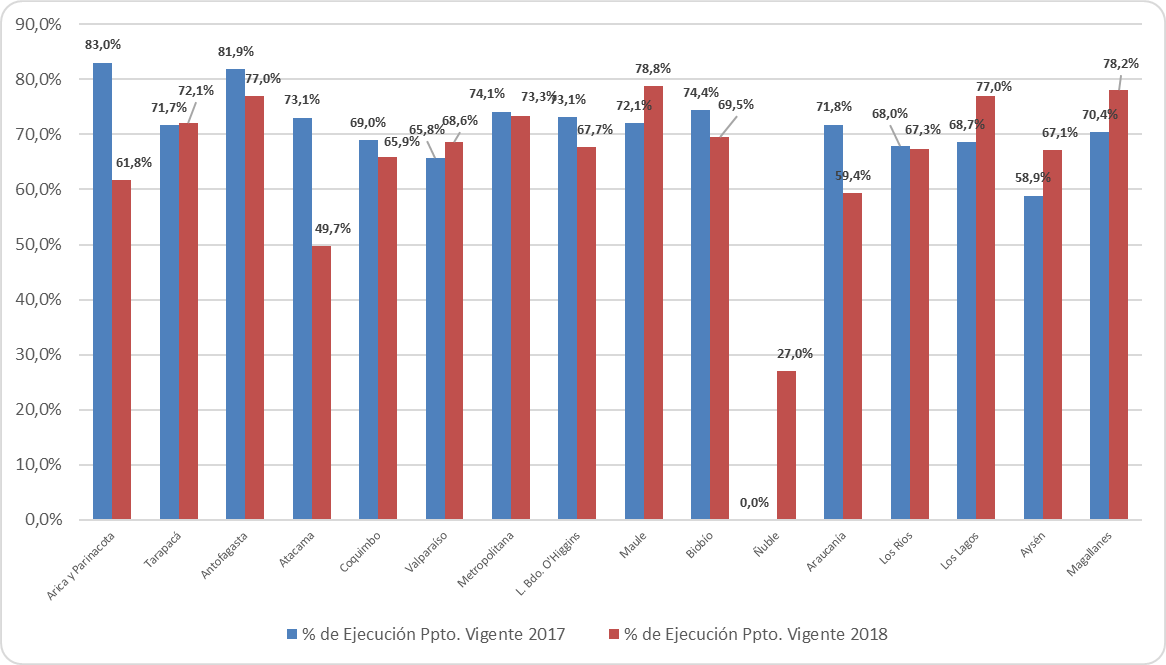 31
EJECUCIÓN ACUMULADA DE GASTOS A OCTUBRE DE 2018 PARTIDA 05. CAPÍTULOS 61 al 75. PROGRAMAS 01: GASTOS DE FUNCIONAMIENTO GOBIERNOS REGIONALES
en miles de pesos 2018
32
EJECUCIÓN ACUMULADA DE GASTOS A OCTUBRE DE 2018 PARTIDA 05. CAPÍTULOS 61 al 75. PROGRAMAS 02 y 03: INVERSIÓN REGIONAL
en miles de pesos 2018
33